文明团队主页设计修改汇报
2017.11.7
制作人：石泽鑫 唐伟 解晓龙 杨湘涛 陈苏
任务分配
每个人修改自己的主页
制作过程
我们于周五分配了任务
并要在周日晚上10点之
前完成
周日的晚上我们每个人进行了网站的查看
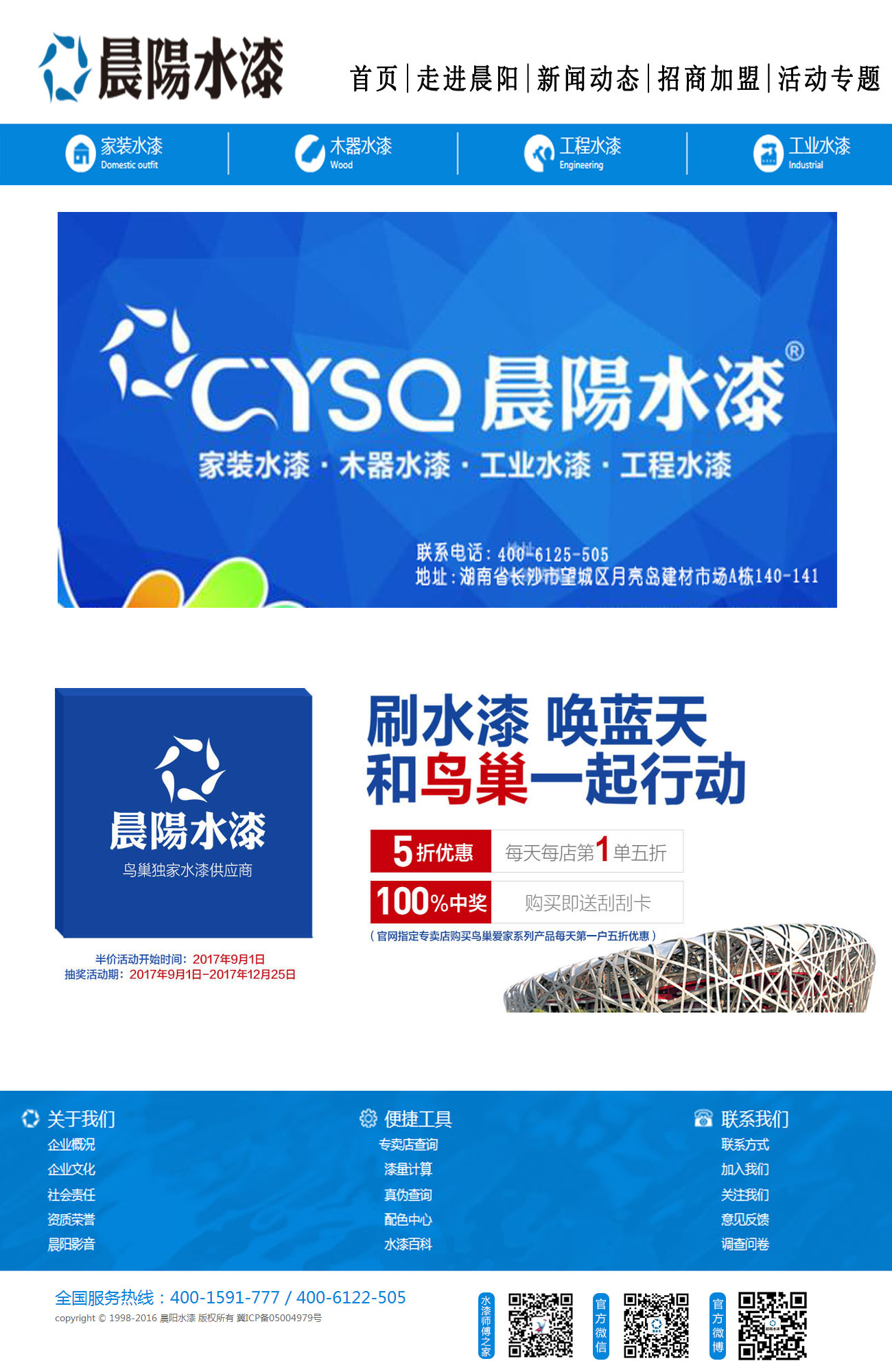 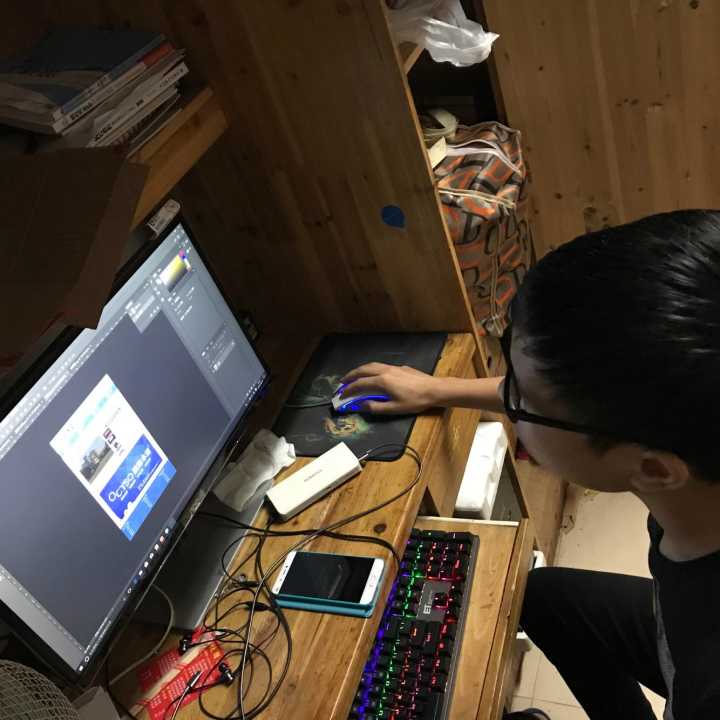 唐伟在修改主页
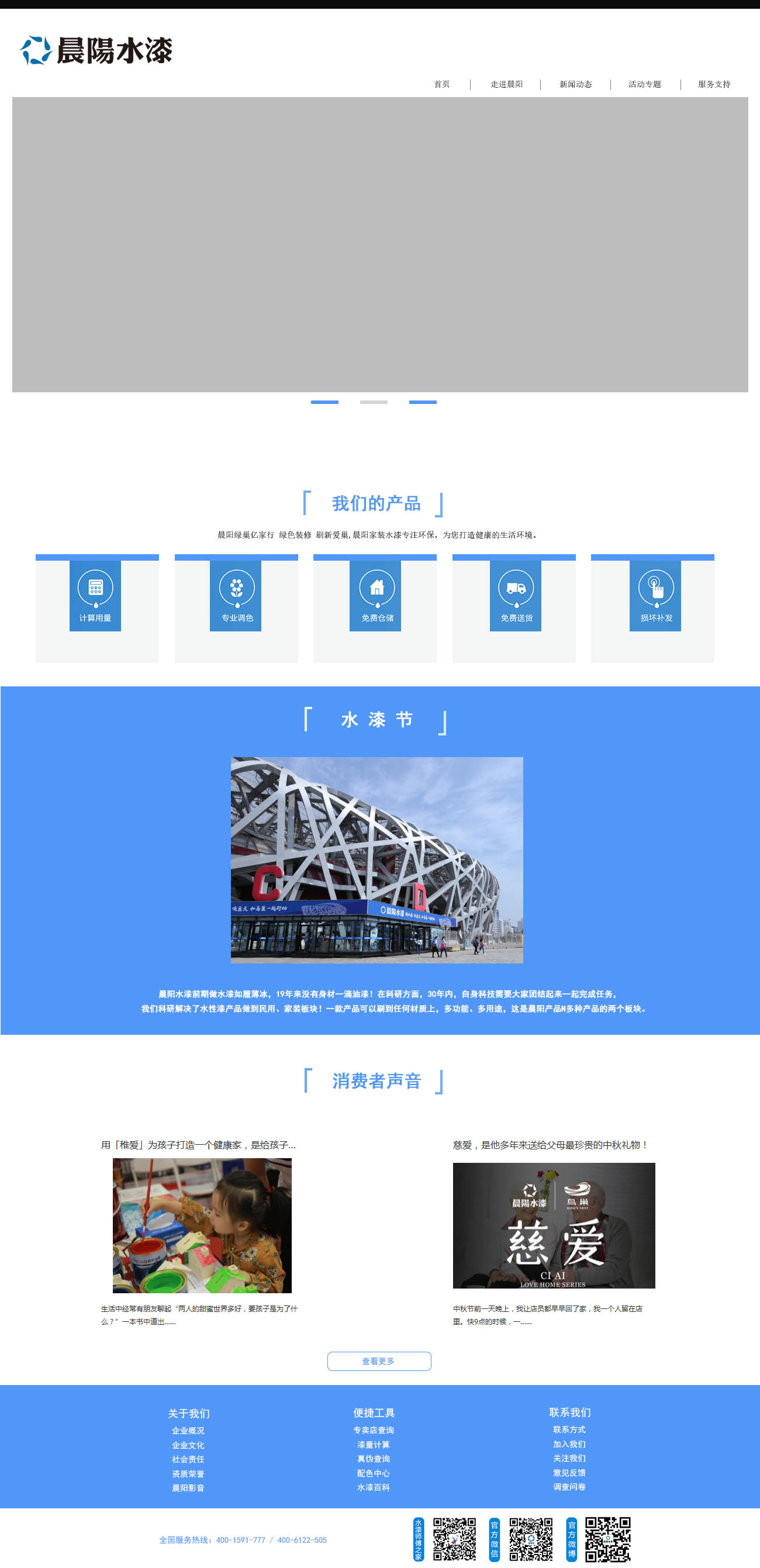 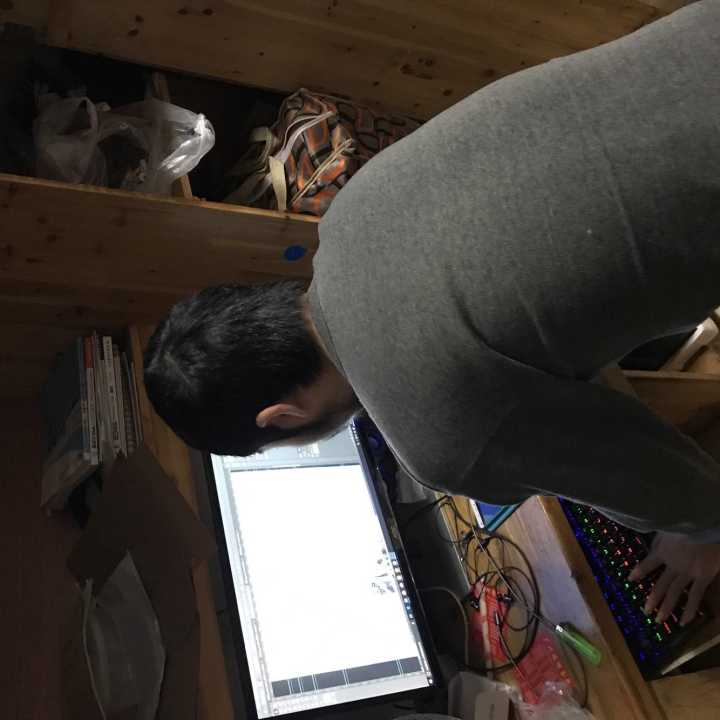 石泽鑫在修改主页
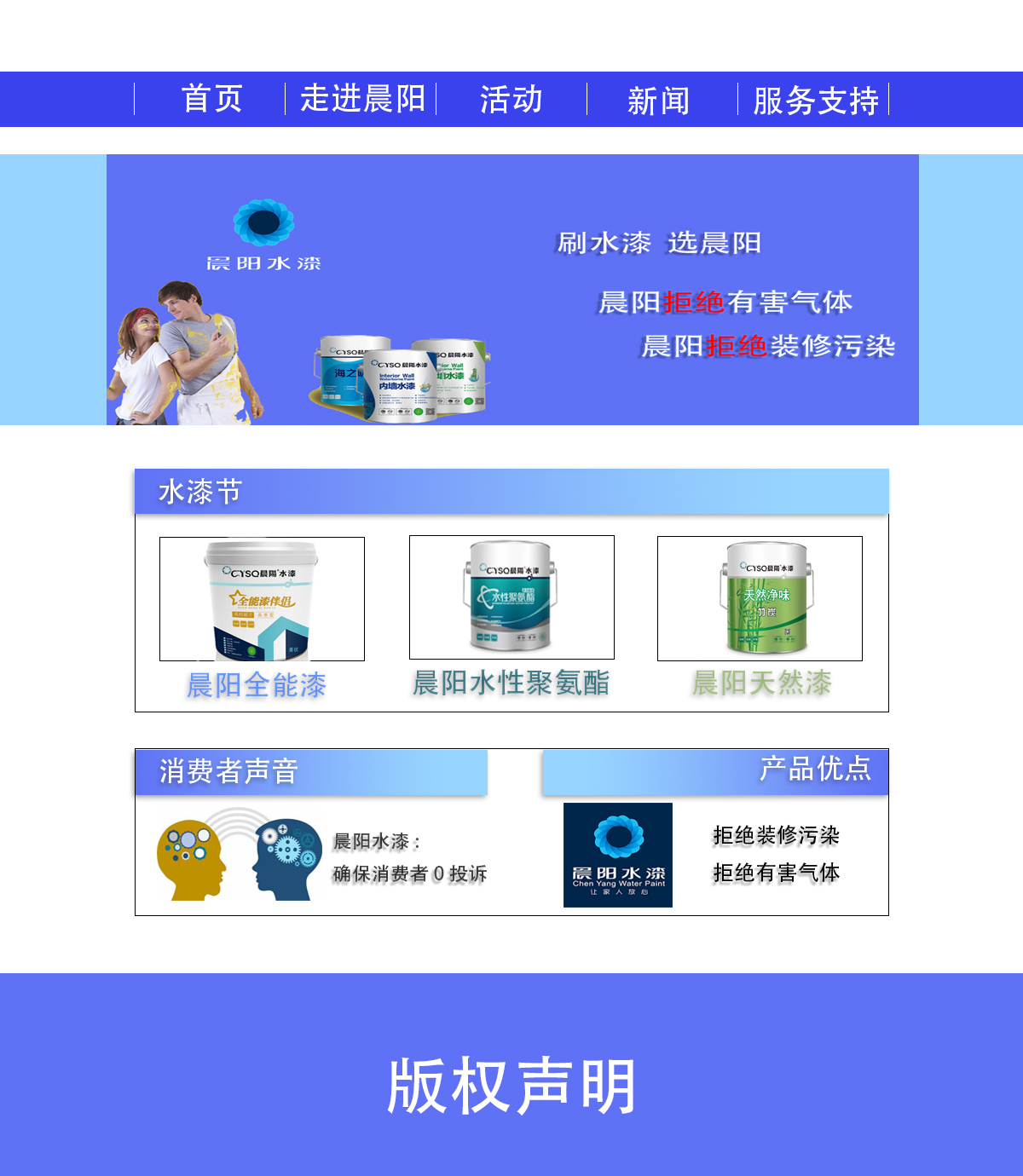 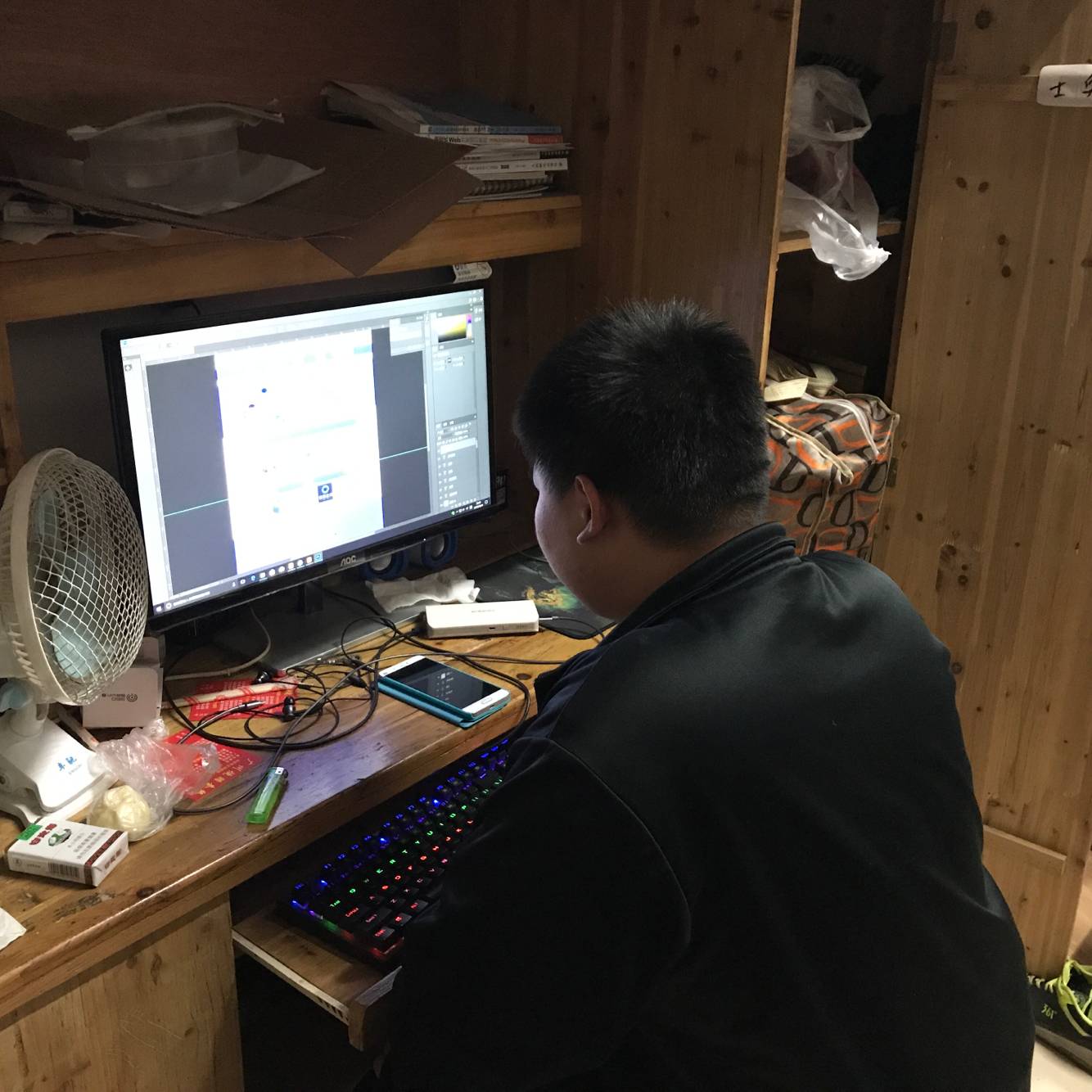 解晓龙在修改主页
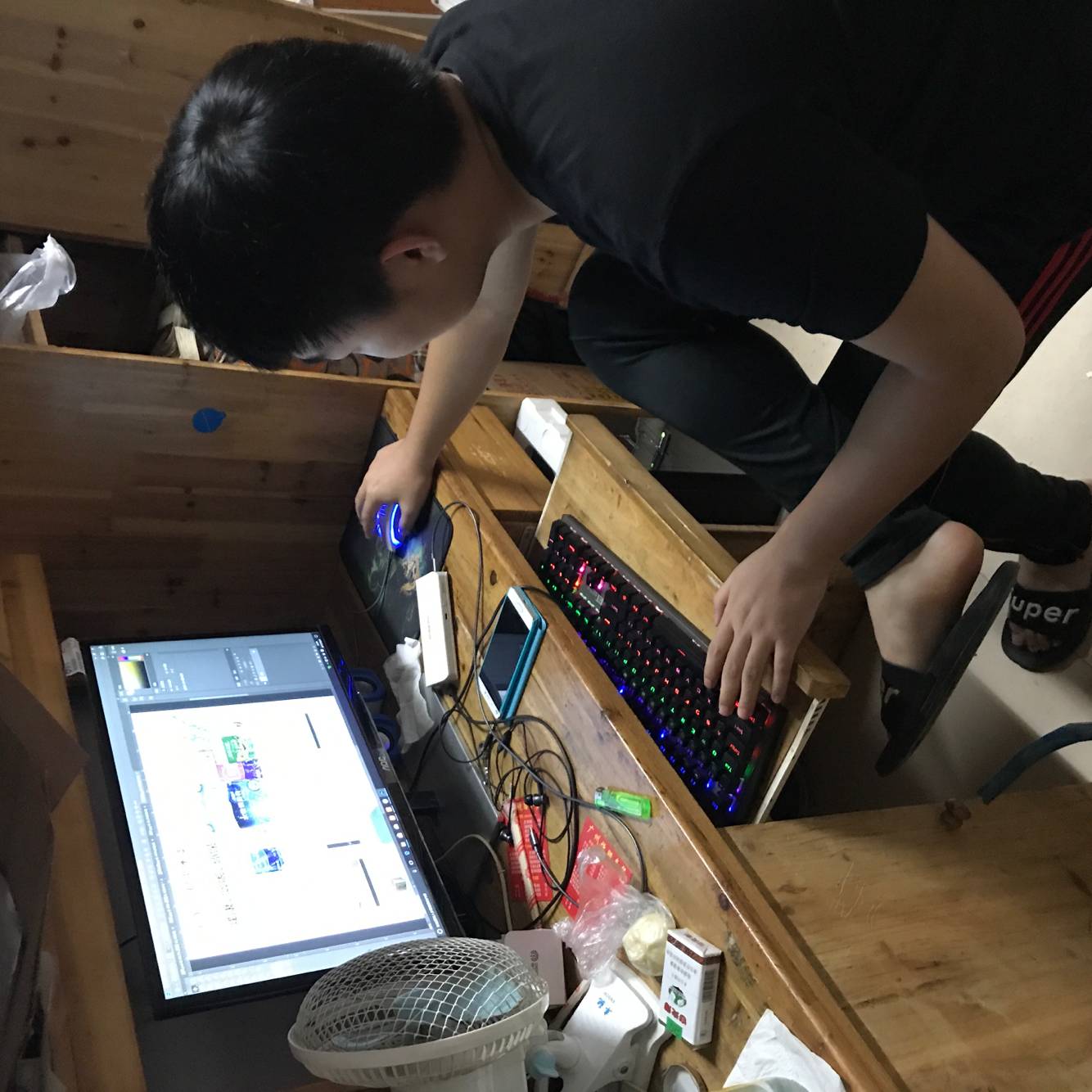 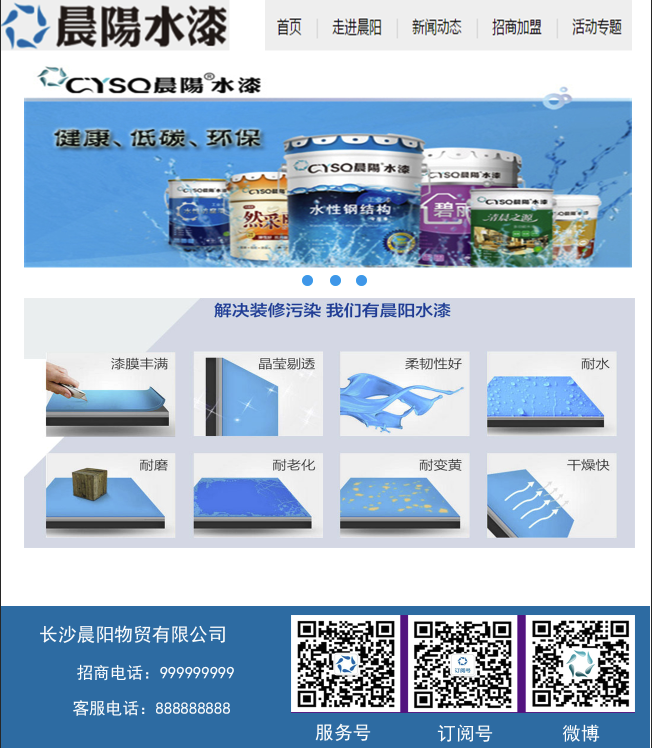 杨湘涛在修改主页
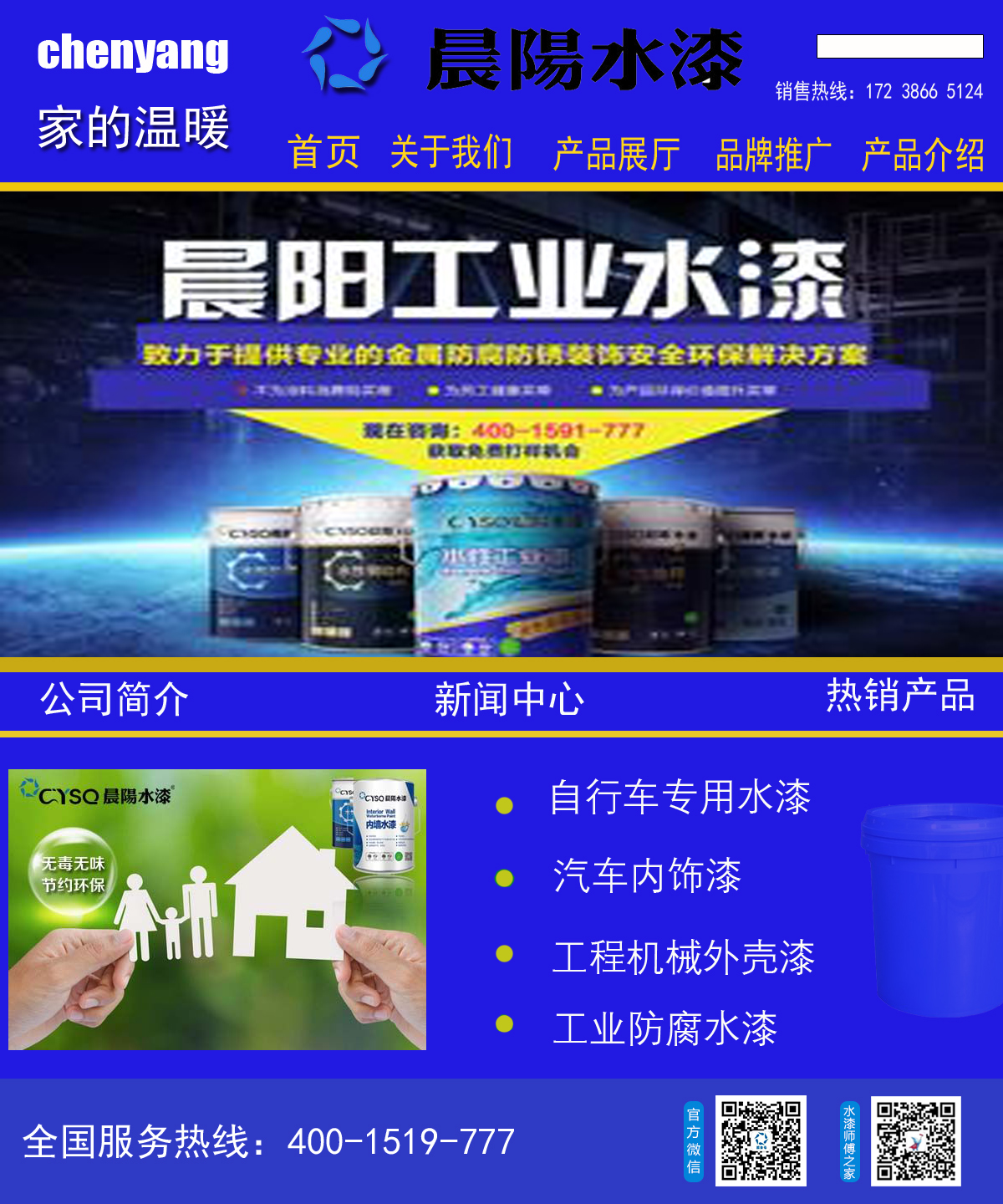 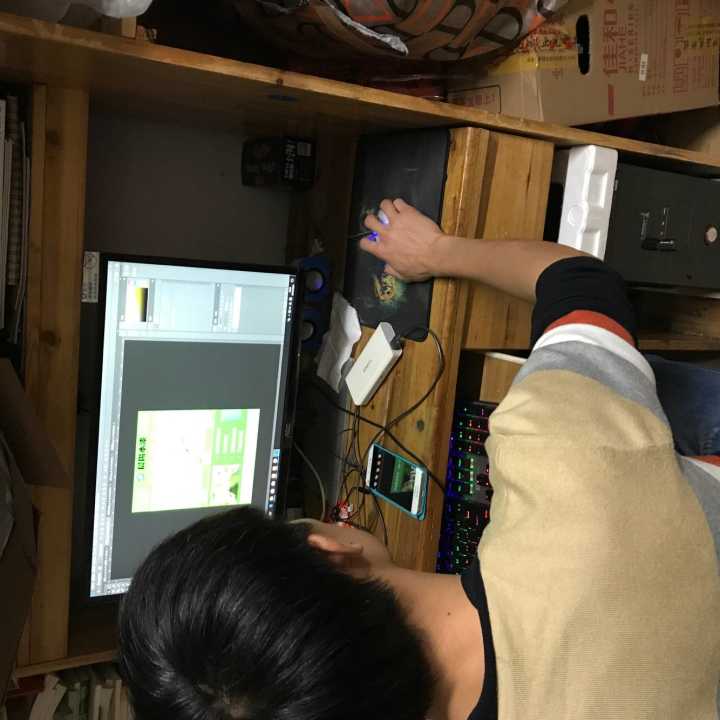 陈苏在修改主页
最终结果
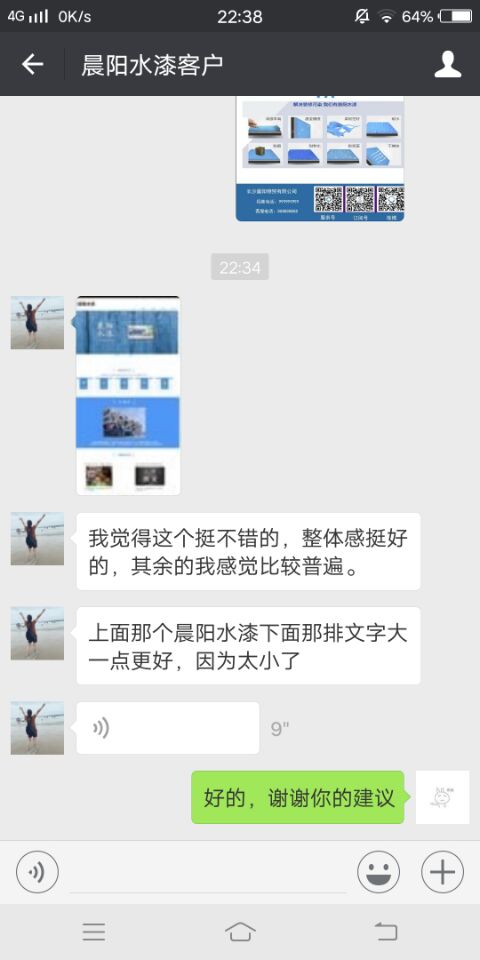 与客户进行微信沟通
经过客户的筛选，客户决定选取这张主页做为这次的网站主页
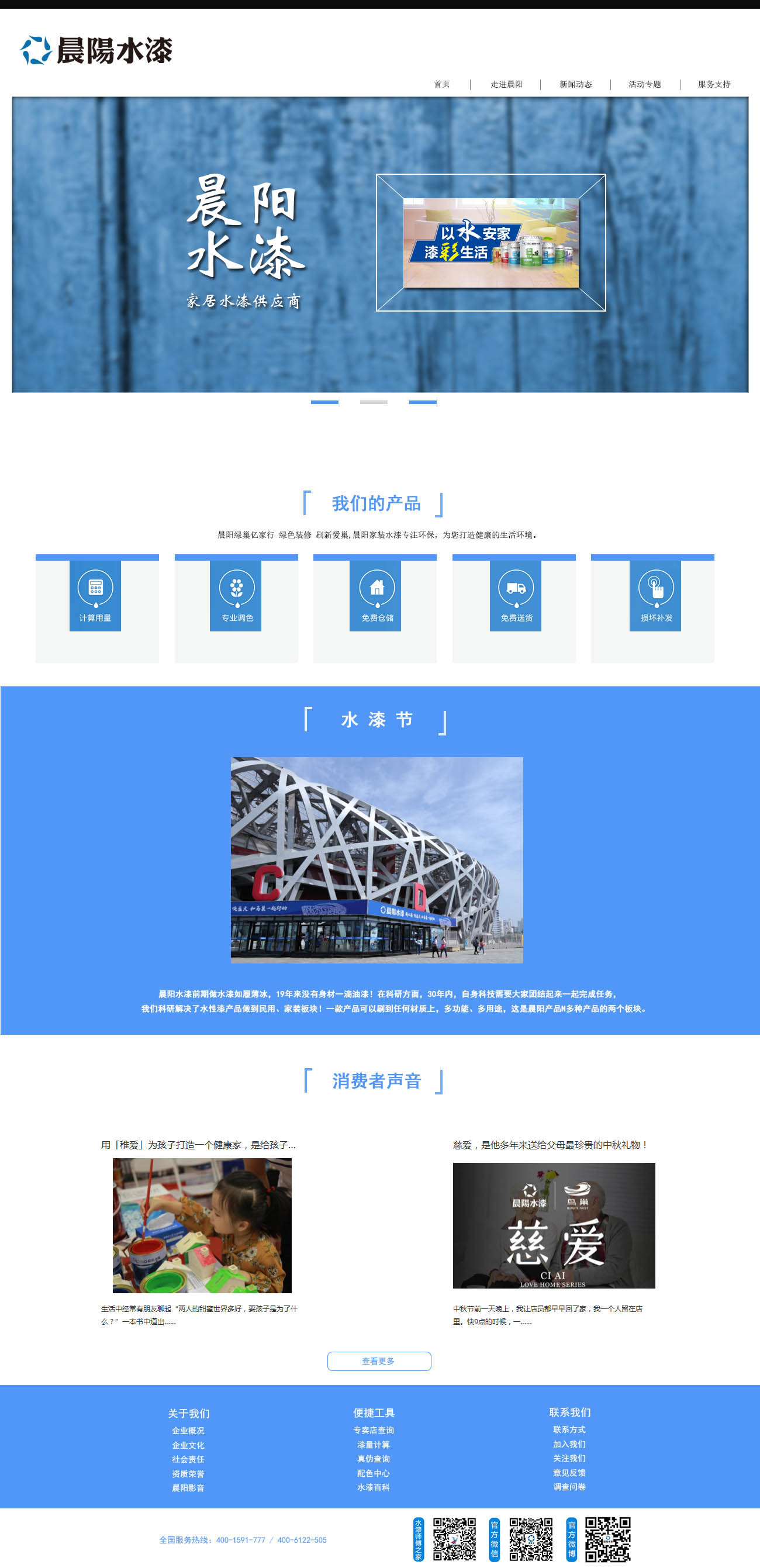 谢谢观赏